Kostra a spoje horní končetiny
Lopatka (scapula) a klíční kost (clavicula)
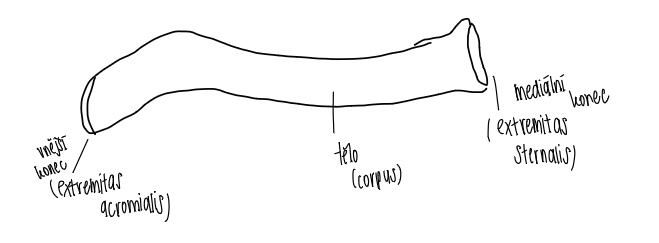 Kost pažní (humerus)
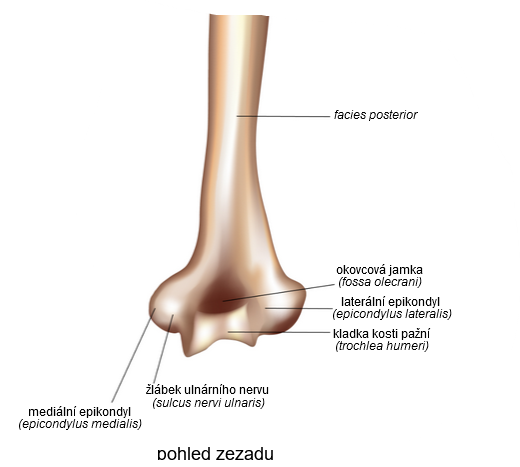 Kost loketní (ulna)
Kost vřetenní (radius)
Kosti zápěstí (ossa carpi)
Kosti zápěstní (ossa metacarpi) a články prstů (digitorum)
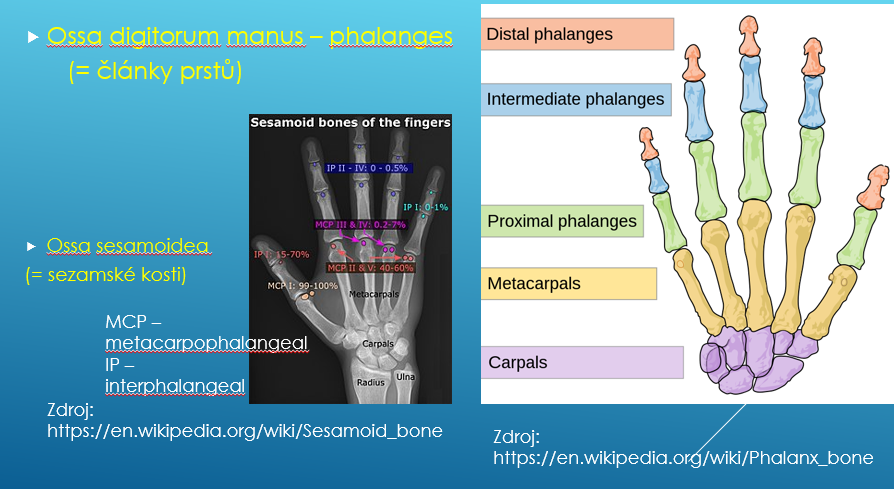 Pohyby v ramenním kloubu:
Předpažení = ventrální flexe
Zapažení = dorsální flexe
Připažení = addukce
Upažení = abdukce
Vnitřní rotace = pronace
Vnější rotace = supinace
Kombinace všech těchto pohybů = cirkumdukce
Vazy ramenního kloubu